Archivering by designPSA Amsterdam
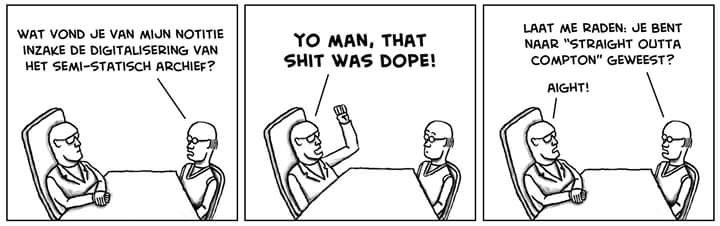 12-11-2019
Wat ga ik vertellen?
Toelichting werkwijze bij A’dam;
Mijn ervaringen (tot nu toe) bij project voor nieuwe Personeelsadministratiesysteem;
Dilemma’s/oplossingen;
Ervaringen delen.
Via Invoegen | Koptekst en voettekst kunt u de tekst wijzigen
12-11-2019
| 2
Organisatie
Aantal medewerkers: 15600
Via Invoegen | Koptekst en voettekst kunt u de tekst wijzigen
12-11-2019
| 3
[Speaker Notes: Ongeveer 150 IB-DIV
22 adviseurs]
PPM (Project Portofoliomanagement)
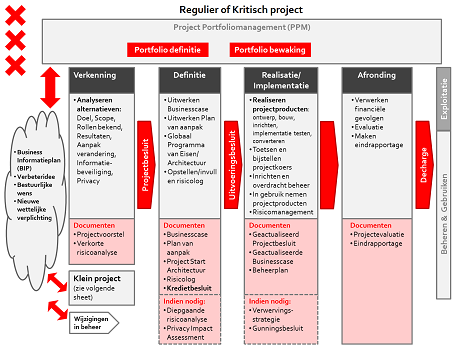 Via Invoegen | Koptekst en voettekst kunt u de tekst wijzigen
12-11-2019
| 4
[Speaker Notes: Alle projecten met IV-element doorlopen PPM-proces]
Accountteams
Samenstelling:
Informatiemanager
Informatiearchitect
Security-/privacy-officer
Demandmanager
Functioneel beheer
Adviseur informatiebeheer
Via Invoegen | Koptekst en voettekst kunt u de tekst wijzigen
12-11-2019
| 5
PSA Amsterdam
Projectstart begin 2018, productie 20-1-2020;
Eerst motorblok neerzetten met personeels- en salarisadministratie;
Satellieten met gerelateerde processen geen deel aanbesteding;
Geen archivering in DMS maar in PSA-voorziening.
Nog steeds werk in uitvoering.
Via Invoegen | Koptekst en voettekst kunt u de tekst wijzigen
12-11-2019
| 6
Verkenning/Definitiefase (1)Bijdrage IB
Deelname aan deelprojectgroep IV/ICT;
Meelezen PPM-stukken;
Bijdrage PvE.
Via Invoegen | Koptekst en voettekst kunt u de tekst wijzigen
12-11-2019
| 7
Verkenning/Definitiefase (2)PvE-input
Eisen gericht op:

Standaarden: TMLO/Duurzame bestandsformaten gem. A’dam;
Archiefvernietiging;
Eisen exporteerbaarheid (i.v.m. lifecycle applicatie);
Authenticiteit/integriteit
Via Invoegen | Koptekst en voettekst kunt u de tekst wijzigen
12-11-2019
| 8
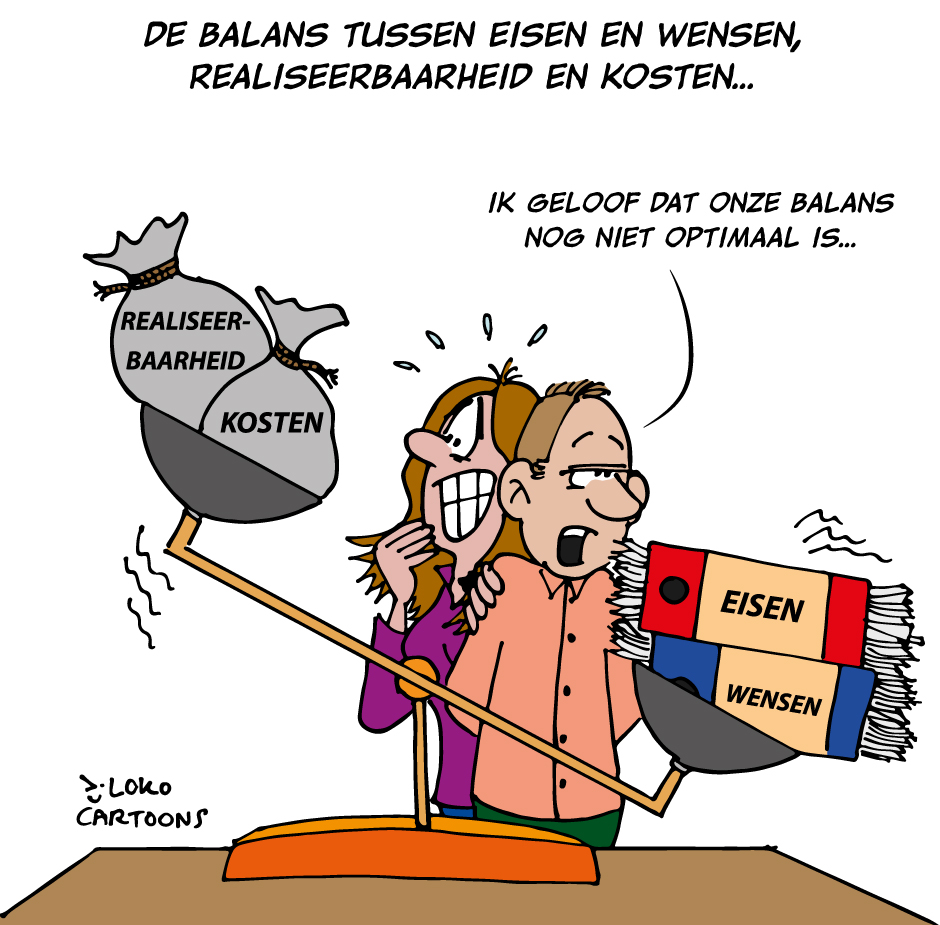 dilemma’s
Via Invoegen | Koptekst en voettekst kunt u de tekst wijzigen
12-11-2019
| 9
Realisatie/implementatie (1)Bijdrage IB
Deelname aan deelprojectgroep IV/ICT
Migratievraagstukken (wat wel/niet);
Bijdrage inrichting;
Beheer informatie inrichten/protocollen opstellen;
Uitfaseren oude oplossingen.
Via Invoegen | Koptekst en voettekst kunt u de tekst wijzigen
12-11-2019
| 10
[Speaker Notes: Zitten we eigenlijk nog in]
Analyse/opruimen data voorlopers (1)
Voorloper van te vervangen PSA nooit volledig vervangen;
Huidige omgeving PSA > 2015;
150 omgevingen: o.a. rechtsvoorlopers verzelfstandigde organen; reorganisaties etc…;
Werkgroep;
Opstellen analysedocument met beslispunten en advies;
Beslispunten accorderen door manager.
Via Invoegen | Koptekst en voettekst kunt u de tekst wijzigen
12-11-2019
| 11
Analyse/opruimen data voorlopers (2)
Problematiek:
Nooit opgeschoond;
Geen bewaartermijnen;
Soms geen einddata;
Identificeren uitzonderingen (p-dossiers V40 0f B)
Via Invoegen | Koptekst en voettekst kunt u de tekst wijzigen
12-11-2019
| 12
Bewaartermijnen
Uitdraai gebruikte gegevensgroepen
Bewaartermijnen koppelen aan gegevensgroepen.
Bepalen B-categoriëen (markante personen)
Via Invoegen | Koptekst en voettekst kunt u de tekst wijzigen
12-11-2019
| 13
Via Invoegen | Koptekst en voettekst kunt u de tekst wijzigen
12-11-2019
| 14
Voorbeeld beslispunten:
Velden zonder einddatum:
	Mogelijke oplossing combineren gegevens op verschillende 	niveaus, zoals:
	Gegevensgroep, vervolgrecord, contract, dienstverband. 
	Levert geen 100% resultaat op -> is dat acceptabel.
Registratie asbest: 
	mogelijk niet compleet -> acceptabel of uitzoeken?
Wie komen in aanmerking voor permanente bewaring (o.a. aanvulling Stadsarchief Amsterdam op selectielijst).
Via Invoegen | Koptekst en voettekst kunt u de tekst wijzigen
12-11-2019
| 15
Uitfaseren oud PSA
Uitgangspunt: project verantwoordelijk voor volledige vervanging;
Praktijk: Oud systeem maakt deel uit fall-back scenario en blijft langer in de lucht dan projectduur;
Via Invoegen | Koptekst en voettekst kunt u de tekst wijzigen
12-11-2019
| 16
Nieuwe inrichting
Inrichten bewaartermijnen;
Via Invoegen | Koptekst en voettekst kunt u de tekst wijzigen
12-11-2019
| 17
realisatie IB-aspecten bij inrichting
Bij gunning is IB maar een onderdeel, leverancier die scoort bij business, doet dat niet per se bij IB;
Projectplanning leidt tot keuzes (prioritering),eerste prioriteit business is (logischerwijs) een werkend PSA;
Opdrachtnemer: SAAS-leverancier die niet alleen gemeenten als klanten bediend, zal minder geneigd zijn informatiemodel aan te passen (als die al wordt vrijgegeven);
Uitvoerbaarheid kaders, bijv. TMLO;
Eén aanbesteding niet altijd meest effectieve manier om kaders onder aandacht te brengen.
Via Invoegen | Koptekst en voettekst kunt u de tekst wijzigen
12-11-2019
| 18
[Speaker Notes: Onderste punt: kaders vergen misschien meer coördinatie van bovenaf: VNG e.d.]
Implementatie
Zorg dragen dat de informatie ook beheerd gaat worden.
	beheerafspraken maken.
Via Invoegen | Koptekst en voettekst kunt u de tekst wijzigen
12-11-2019
| 19
Conclusie
Als je alle kaders onversneden wil realiseren is het lastig;
Is bovenstaande ook altijd nodig?;
Pragmatische insteek: ‘choose your battles’, soms moet je genoegen nemen met een ‘zesje’;
Via Invoegen | Koptekst en voettekst kunt u de tekst wijzigen
12-11-2019
| 20
Vragen:
Welke kaders hebben jullie?
Hoe ervaren jullie de kaders?
Wat voor houding nemen jullie aan?
Via Invoegen | Koptekst en voettekst kunt u de tekst wijzigen
12-11-2019
| 21